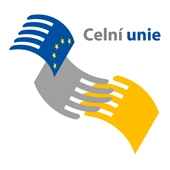 Celní správa České republiky
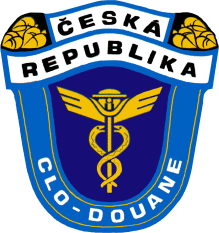 Dopad celního kodexu Unie na povolovací řízení a program Oprávněného hospodářského subjektu 
(nabytí účinnosti 1. 5. 2016)
1
www.celnisprava.cz
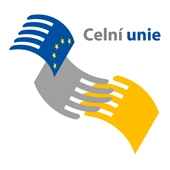 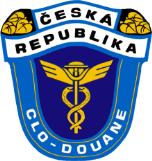 Celní správa České republiky
Celní kodex Unie(nabytí účinnosti 1. 5. 2016)
Nařízení Evropského parlamentu a Rady (EU) č. 952/2013 ze dne 9.října 2013, kterým se stanoví celní kodex Unie

Použitelnost stanovených článků ode dne 30. října 2013

Ostatní články použitelné ode dne 1. května 2016

Prováděcí rozhodnutí Komise ze dne 29. dubna 2014, kterým se zavádí pracovní program pro celní kodex Unie
2
www.celnisprava.cz
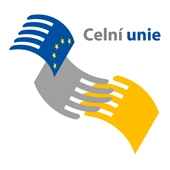 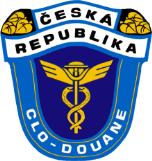 Celní správa České republiky
Prováděcí předpisy k celnímu kodexu Unie
Delegovaný akt
 
přenesena pravomoc přijímat akty na Evropskou komisi

Prováděcí akt

svěřeny prováděcí pravomoci na Evropskou komisi

Akty projednávány s členskými státy od počátku roku 2014

Závěrečné hlasování do konce roku 2015
3
www.celnisprava.cz
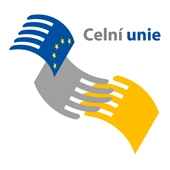 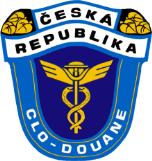 Celní správa České republiky
Změny dle celního kodexu Unie dotýkající se povolovacího řízení
Zjednodušené celní prohlášení
Zápis do záznamů deklaranta – přímý přístup celních orgánů do elektronických systémů deklaranta 
Samoschvalování
Centralizované celní řízení – napříč členskými státy
Zjednodušený postup pro použití celního prohlášení se sníženými požadavky na údaje a zjednodušený postup použití elektronického přepravního dokladu
4
www.celnisprava.cz
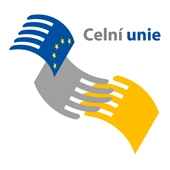 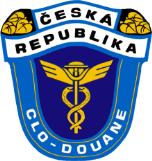 Celní správa České republiky
Změny dle celního kodexu Unie dotýkající se povolovacího řízení
Železniční doprava již nebude osvobozena od poskytnutí zajištění celního dluhu
Přísnější pravidla pro udělení povolení k provozování dočasného skladu
Lhůta 90 dnů pro propuštění do celního režimu nebo zpětného vývozu
Zrušení aktivního zušlechťovacího styku v systému navracení a přepracování pod celním dohledem
5
www.celnisprava.cz
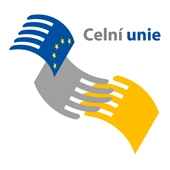 Snížení souborné jistoty
(čl. 95)
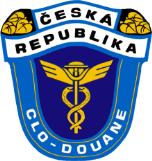 Celní správa České republiky
Provázanost AEO s povoleními dle celního kodexu Unie – zohlednění AEO
Dočasný sklad 
(čl. 148)
Povolení , záznamy u zvláštních režimů 
(čl.211, 214)
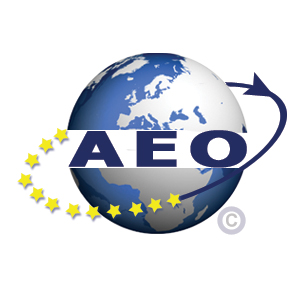 6
www.celnisprava.cz
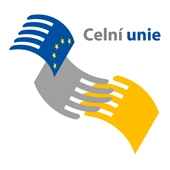 Snížení souborné jistoty
(čl. 95)
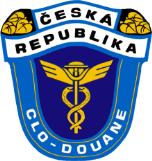 Celní správa České republiky
Provázanost AEO s povoleními dle celního kodexu Unie – povinnost AEO
Samoschvalování
(čl. 185)
Zápis do záznamů deklaranta – upuštění od povinnosti předložit zboží – čl. 182
(v současnosti ZJP MŘ)
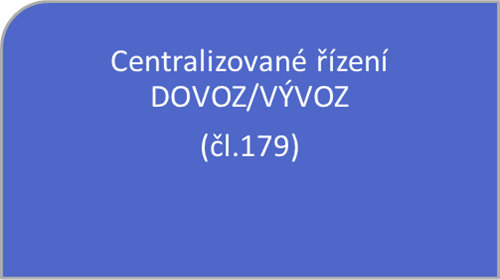 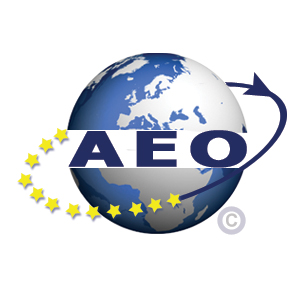 7
www.celnisprava.cz
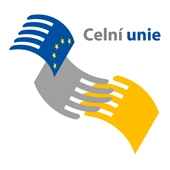 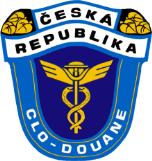 Celní správa České republiky
Děkuji za pozornost
Ing. Tomáš Kocourek
Generální ředitelství cel
odbor Celní
Budějovická 7
140 96 Praha 4
8
www.celnisprava.cz